Kronika partnerství
Kronika partnerstva
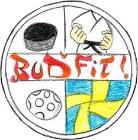 Chronicle partnership
Chronicle partnership – a common product of the partnership
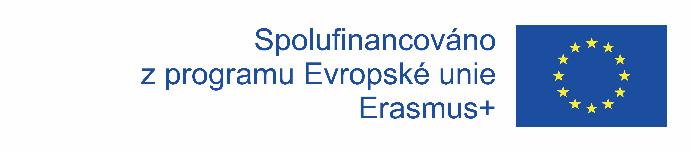 "Podpora Evropské komise při tvorbě této publikace nepředstavuje souhlas s obsahem, který odráží názory pouze autorům a Komise nemůže být zodpovědná za jakékoliv využití informací obsažených v nich. "
ZŠ Bystřice n. P., Nádražní 615
Elementary school Bystřice n.P., Nádražní 615 is a full-organised elementary school of housing estate type. There are 340 pupils generally.  Some pupils commute to school from surrounding villages. There are usually two classes in a year at both levels. 
The school is focused on ecology as well as on a care for pupils with special educational needs.
We emphasize physical education and a healthy lifestyle, moral aspects of personality development,  the importance of cooperation and the advantages of teamwork. 
The pupil should speak one foreign language on a basic communicative level and become familiar with the basics of another language. The pupil should work with PC and learn to use information technology as a tool for creating and managing data, communication, information retrieval and presentation of his or her achievements. 
The school regularly evaluates its activities and according to the findings improves the school educational program and school development strategy.
Bystřice nad Pernštejnem
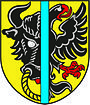 Září/September 2015
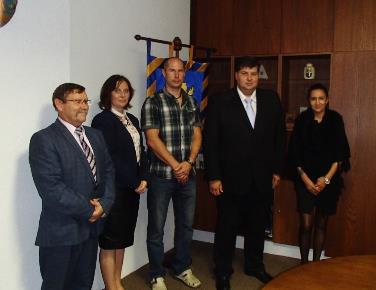 Mezinárodní projektové setkáníve Vranově n. T.
plánování aktivit partnerství
disiminace u primátora Vranova  n. T.

International meeting in Vranov n. T.
planning of activities 
disimination at the Mayor of Vranova  n. T.
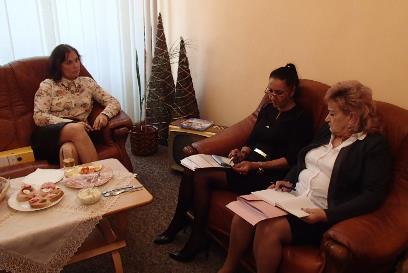 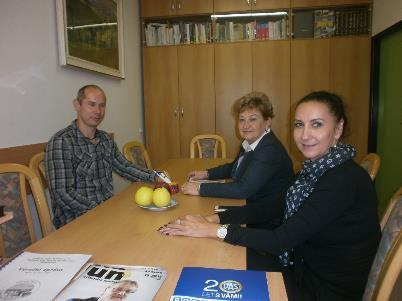 Říjen/October 2015
O pohár starosty městaBystřice n. P.
plánování aktivit partnerství
vzájemné poznávání žáků


Mayor's Cup in Bystřice n. P.
planning of activities 
meeting of pupils from both schools
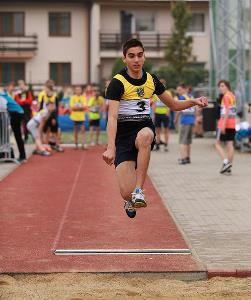 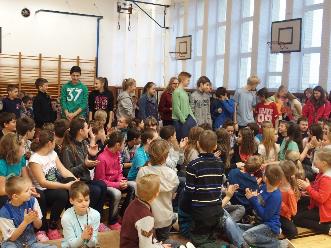 Listopad/November 2015
Setkání žáků v Bystřici n. P.
prezentace školy ZŠ Juh Vranov n. T.
výuka florbalu a hokeje
exkurze po okolí Bystřice n. P.

Meeting in Bystřice n. P.
presentation about school ZŠ Juh Vranov n. T.
florbal and ice hockey lessons
tour around Bystřice nad Pernštejnem
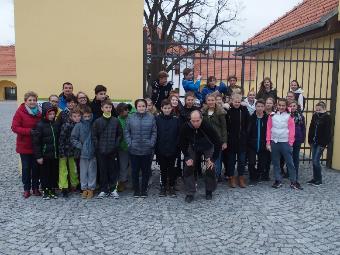 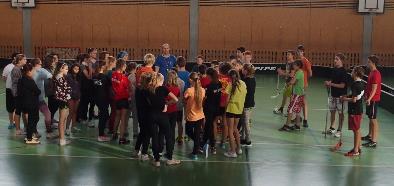 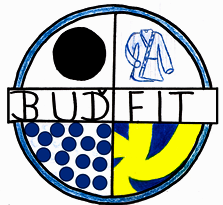 Prosinec/December 2015
Logo projektu
návrh motivu loga - Daniela Zubkováze ZŠ Juh, Vranov n. T.
konečná podoba loga - Pavel Javůrek ze ZŠ Bystřice n. P., Nádražní    
Project‘s logo
Design of raw logo 
Daniela Zubková student of ZŠ Juh, Vranov n. T.
Final version of logo 
Pavel Javůrek student of ZŠ Bystřice n. P., Nádražní
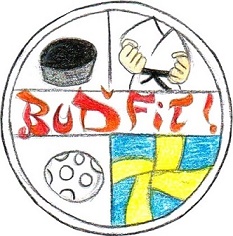 Leden/January 2016
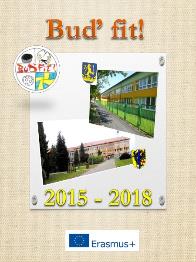 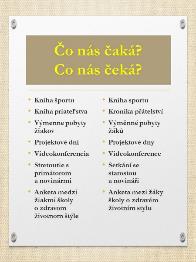 Leták partnerství
informace o hlavní myšlence projektu a zásadních aktivitách



Leaflet of Partnership
informations about idea of the project and main activities
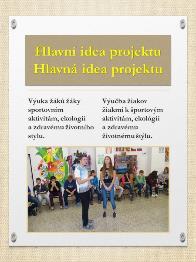 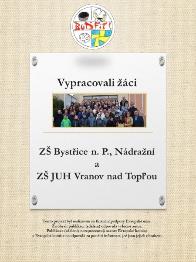 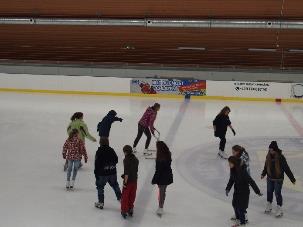 Únor/February 2016
Bruslení, příprava na setkání ve Vranově n. T.
veřejné bruslení pro žáky naší školy
příprava prezentace ve Vranově n. T.

Ice skating, preparation for meeting in Vranov n. T.
ice skating for pupils
preparation of presentation
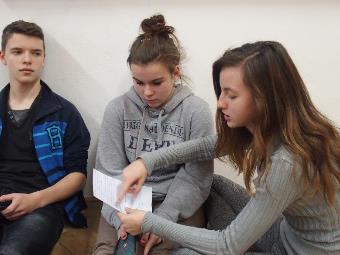 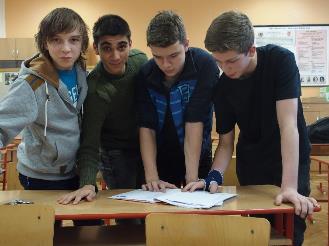 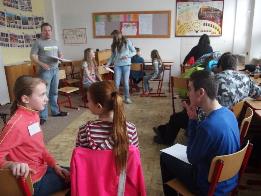 Březen/January 2016
Projektový den, telemost
projektový den o zdravém životním stylu
telemost se ZŠ Juh, Vranov n. T.,předali jsme si informace o realizaci projektového dne

Project day, call via skype
project day focused on healthy life style
call via skype with ZŠ Juh, Vranov n. T., sharing informations about realization of project day.
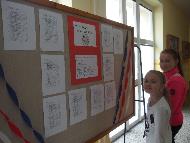 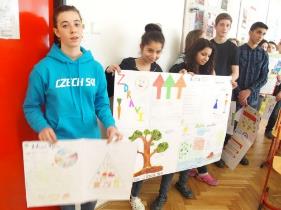 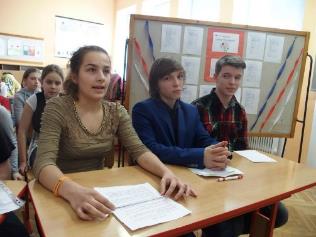 Duben/April 2016
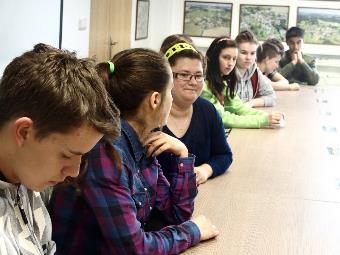 Setkání s místostarostou Bystřice n. P.
pana místostarostu jsme informovali o realizovaných aktivitách v rámci projektu


Meeting with the Deputy Mayor
sharing informations about project with the Deputy Major of Bystřice nad Pernštejnem.
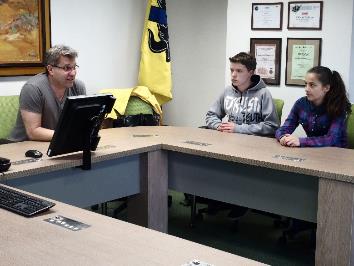 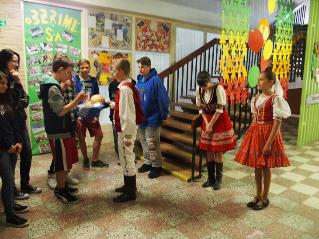 Květen/May 2016
Setkání žáků ve Vranově n. T.
prezentace školy ZŠ Bystřice n. P.
výuka volejbalu a juda
exkurze po okolí Vranova n. T.


Students‘ meeting in Vranov n. T.
presentation about schoolZŠ Bystřice n. P.
volleyball and judo lessons
tour around Vranov n. T.
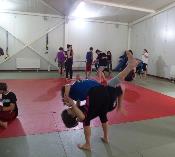 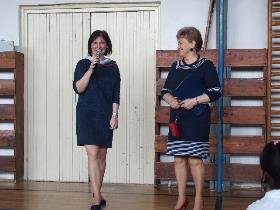 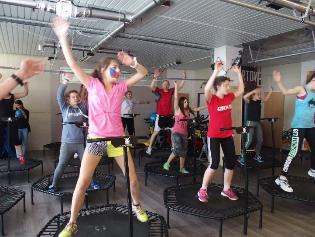 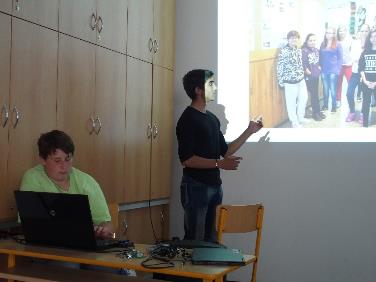 Červen/June 2016
Prezentace pro veřejnost, pro žáky školy
informovali jsme o veřejnost i žáky naší školy o realizovaných aktivitách v rámci projektu

Presentation for public and pupils
sharing informations with public and pupils about activities realized during project
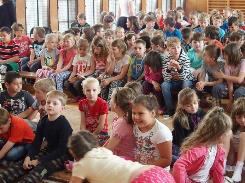 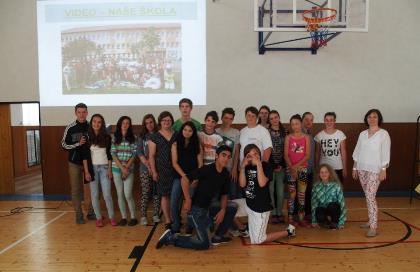 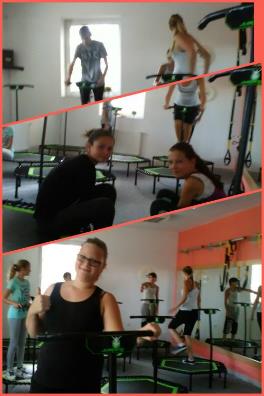 Září/September 2016
Jumping, setkání realizačního týmu
podpora pohybových aktivit žáků
organizace aktivit pro tento školní rok

Jumping, meeting of implementation team
supporting pupils' physical activities
organization of activities for year 2016/2017
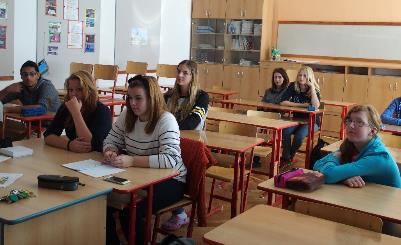 Říjen/June 2016
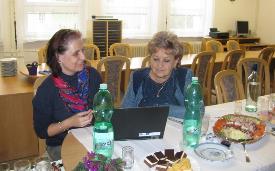 Příprava prezentace do Vranova n. T., O pohár starosty města Bystřice n. P.
příprava vystoupení v rámci setkání ve Vranově n. T.
koordinace aktivit s partnerskou školou

Preparation of presentation to Vranov n. T., Mayor‘s cup
preparation for performance in Vranově n. T.
coordination of activities with partner school
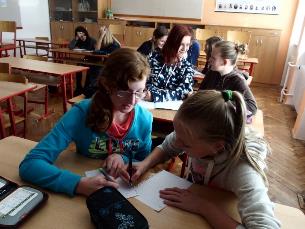 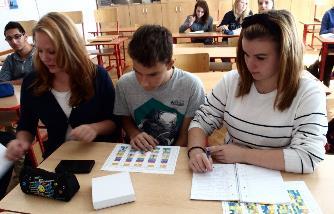 Listopad/November 2016
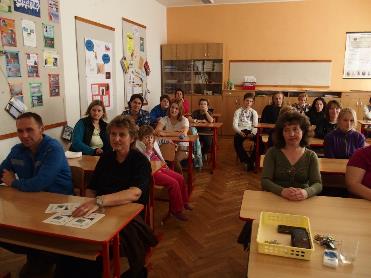 Příprava na setkání ve Vranově n. T., diseminace
plenární schůze rodičů ZŠ 
příprava na setkání ve Vranově
informace pro rodiče žáků, kteří navštíví Vranov n. T.


Preparation for meeting in Vranov n. T, dissemination
meeting of pupils' parents
preparation for meeting in Vranově n. T.
sharing informations with parent of pupils, who are going to visit Vranov n. T.
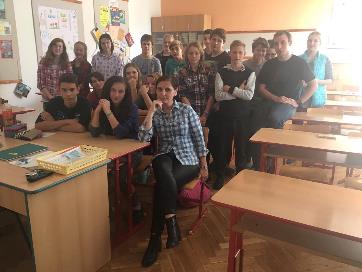 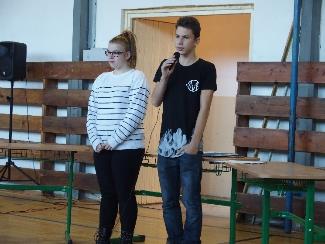 Prosinec/December  2016
Mezinárodní vzdělávací aktivitave Vranově n. T.
prezentace školy ZŠ Bystřice n. P.
výuka volejbalu a juda
exkurze po okolí Vranova n. T.


International educational activity in Vranov n. T.
presentation about SchoolZŠ Bystřice n. P.
volleyball and Judo lessons
tour around Vranov n. T.
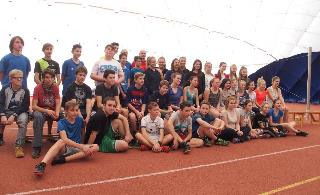 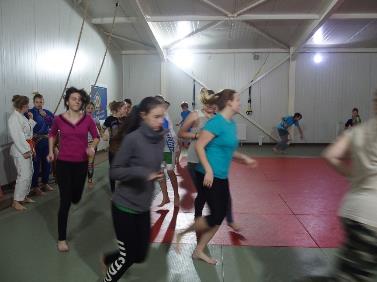 Leden/January 2017
Práce na projektu
žákovský realizační tým
podpora pohybových aktivit žáků


Work on project
pupil implementation team
supporting pupils' physical activities
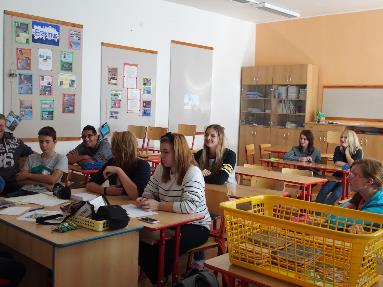 Únor/February 2017
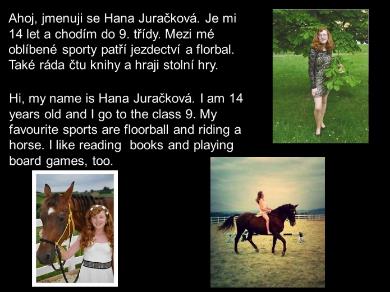 Tvorba vizitek pro setkání v Bystřici n. P.
ukázky vizitek




Creation of students‘ brief profiles
demonstration of students‘ brief profiles
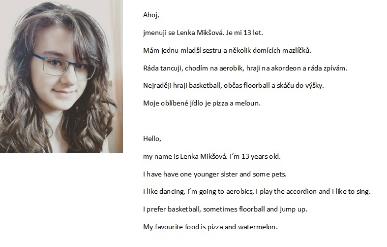 Březen/March 2017
Projektový den - příprava
informace pro žáky
materiály pro pedagogy



Project day – preparation
informations for pupils
materials for teachers
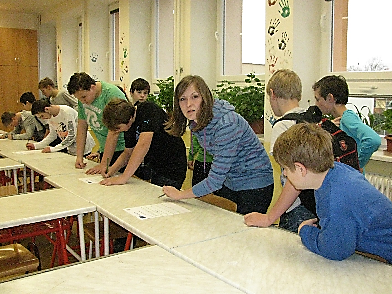 Duben/April 2017
Projektový den
Životní prostředí a zdraví
zápis žáků do skupin
realizace projektového dne
ukázka výstupů


Project day
Environment and health
pupils' choosing of groups
realization of project day
exhibition of pupils‘ work
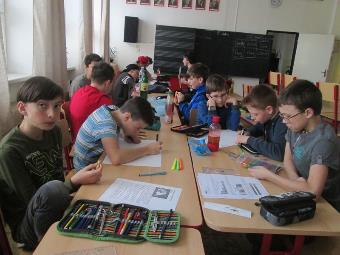 Květen/May 2017
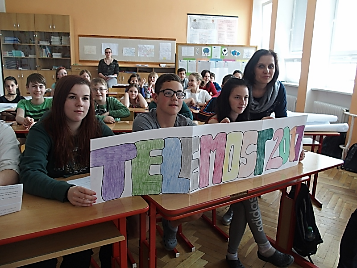 Telemost,
návštěva u pana starosty
telemost se ZŠ Juh, Vranov n. T.
diseminace u pana starosty

Call via Skype,
Meeting with the Mayor of Bystřice n. P.
call via skype with ZŠ Juh, Vranov n. T.
dissemination at the Mayor of Bystřice n. P.
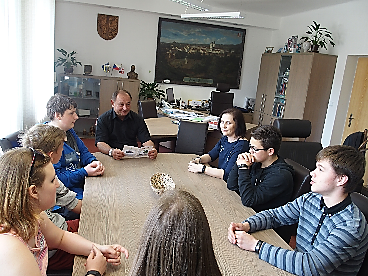 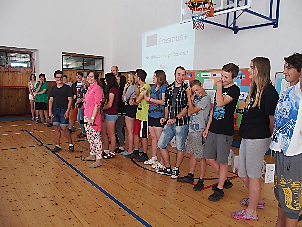 Červen/June 2017
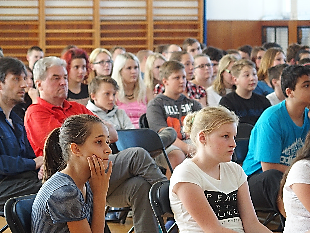 Setkání v Bystřici n. P.,prezentace pro žáky školy
setkání se ZŠ Juh, Vranov n. T.,upevňování již získaných dovedností
prezentace pro žáky naší školy, ohlédnutí za rokem 2016/17 

Meeting in Bystřice n. P.Presentation for pupils
meeting with ZŠ Juh, Vranov n. T.,
	improving of gained abilities
presentation for student from ZŠ Bystřice n. P.
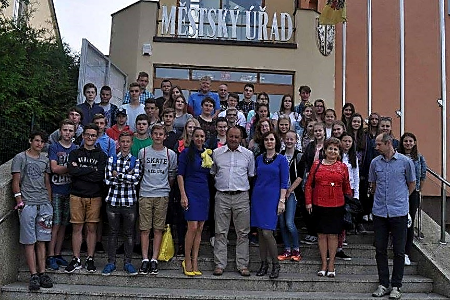 Září/September 2017
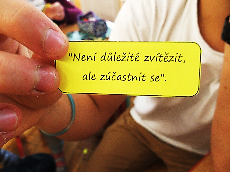 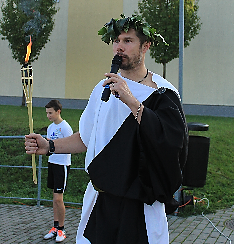 Projektový den
příprava a realizace projektového dne na téma Olympijské a paralympijské hry

Project day
preparation of project day
theme of project day were Olympics games and Paralympic games.
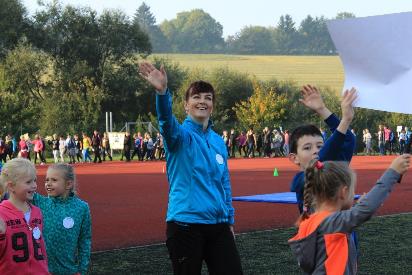 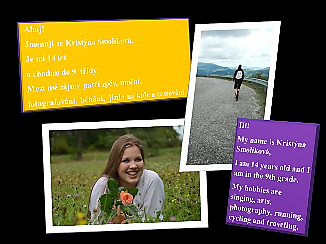 Říjen/June 2017
Příprava setkání v Bystřici n. P. , prezentace pro veřejnost
příprava na setkání – tvorba vizitek
prezentace pro veřejnost


Preparating for meeting in Bystřice n. P.presentation for public
preparation for meeting – creation of students‘ brief profiles
presentation for public
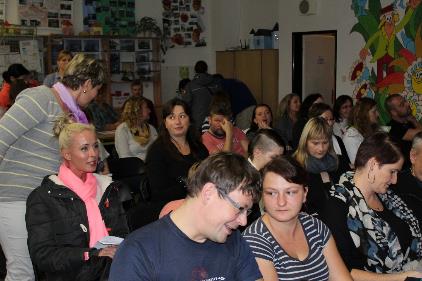 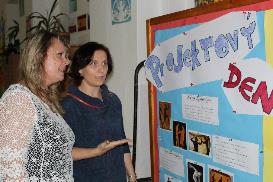 Listopad/November 2017
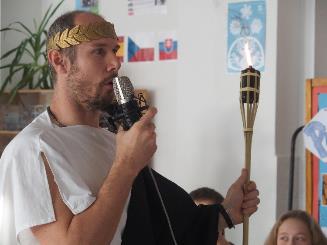 Telemost, setkání v Bystřici n. P.
telemost se ZŠ Juh, Vranov n. T.
setkání v Bystřici n. P. 
v rámci setkání proběhly Hry bez hranic

Call via Skype,
Meeting in Bystřice n. P.
call via skype with ZŠ Juh, Vranov n. T.
meeting in Bystřice n. P.
within project were organized Games without limits
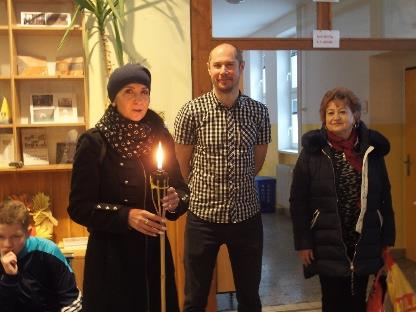 Prosinec/December  2017
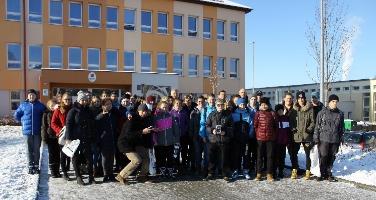 Setkání v Bystřici n. P.
pohybové aktivity pro žáky obou škol



Meeting in Bystřice n. P.
physical activities for pupils of both schools
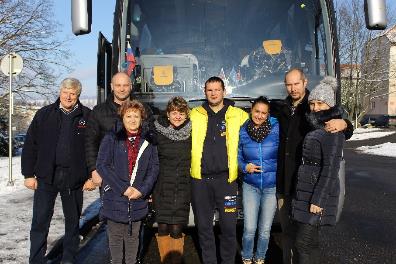 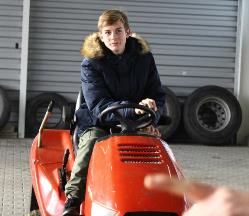 Leden/January 2018
Bruslení žáků
podpora pohybových aktivit žáků
(veřejné bruslení)


Ice skating
supporting pupils' physical activities
(ice skating)
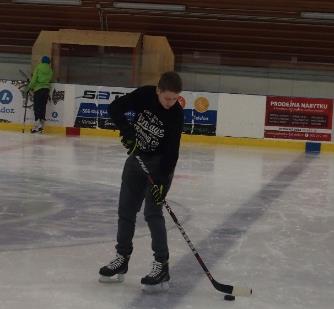 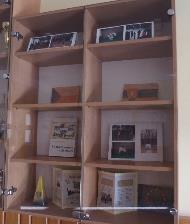 Únor/February 2018
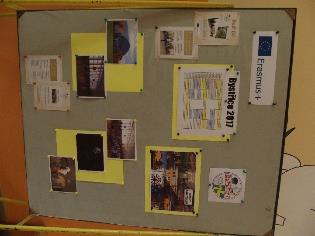 Diseminaceden otevřených dveří
nástěnky a vitríny na různých místech školy


Dissemination
open door day
notice-board at different places in school
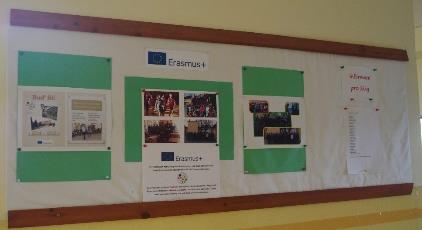 Březen/March 2018
Práce na projektu
příprava prezentace pro ZŠ Juh, Vranov n. T.
příprava na setkání s primátorem Vranova n. T.
práce na vizitkách

Work on project
preparation of presentation for ZŠ Juh, Vranov n. T.
preparation for meeting with Mayor of Vranova n. T.
creation of students‘ brief profiles
Duben/April 2018
Práce na projektu
příprava prezentace pro ZŠ Juh, Vranov n. T.
příprava na setkání s primátorem Vranova n. T.
práce na vizitkách

Work on project
preparation of presentation for ZŠ Juh, Vranov n. T.
preparation for meeting with Mayor of Vranova n. T.
creation of students‘ brief profiles
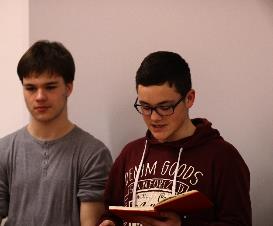 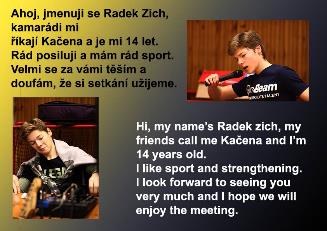 Květen/May 2018
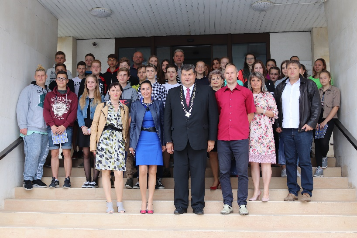 Setkání ve Vranově n. T.
diseminace u pana primátora
Olympiáda pro čtyři sporty
kulturní památky země

Meeting in Vranov n. T.
disimination at the Mayor of Vranov n. T.
four sports Olympics games
cultural sights of Slovakia
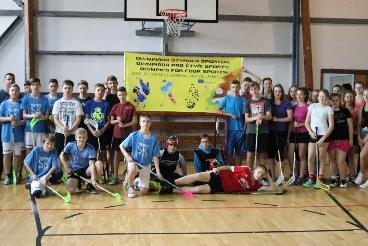 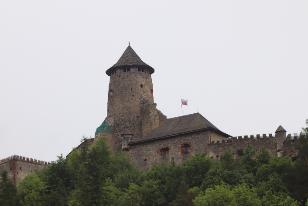 Červen/June 2018
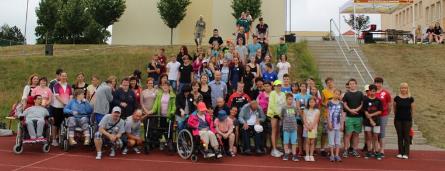 Buď fit s přáteli,
Výtvarná soutěž – Zdravý životní styl
praktická etika – spolupráce s handicapovanými 
soutěž po žáky naší škol

Be fit with friends,
Art competition – Heatlhy life style
practical ethics – Interaction with handicapped people
competition for pupils
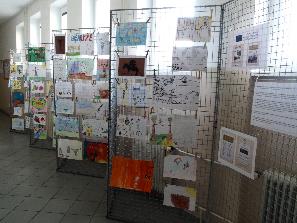 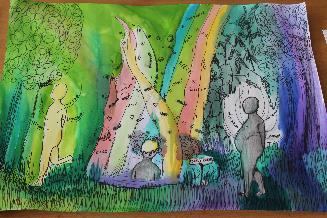 Červen/June 2018
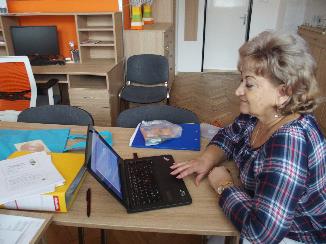 Mezinárodní projektové setkání v Bystřici n. P.
závěrečné setkání
hodnocení a dokončení společných výstupů projektu

International project meeting in Bystřice n. P.
final meeting
evaluating and finishing common outputs of the project
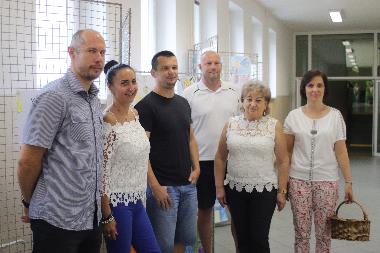 Kronika partnerstva
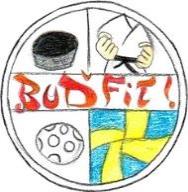 Kronika partnerství
Chronicle  of partnership
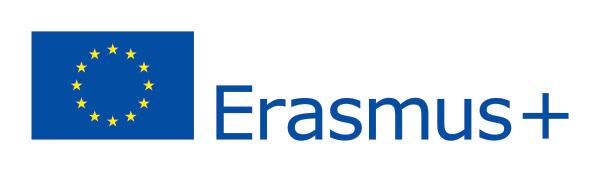 ZŠ Juh 1054, Vranov n. T.
Primary school, Juh 1054, Vranov nad Topľou is a full-organised primary school of housing estate type. There are 550 pupils generally. 
The pupils are educated according to these school education programs: „There is only one piece of space which you can make better for sure – and that is yourself“ – for primary education and „We teach not only by brain but also by heart“ – for secondary education. 
Within these education programs our school is specialized in quality teaching of foreign languages. The tradition of teaching foreign languages is twenty years old in our school. Our pupils learn English from the first class. In the sixth class they add one of the another foreign languages – Russian or German. The school participates on lots of language competitions with good results nationwide.
 The school is also focused on sport – volleyball, judo and table tennis. We have established the classes which are focused on these sports. We have all material and trainer conditions for good-quality educating in this area of sport. There are two gyms, pressurized sport hall, skating rink, judo gym and body-building gym in our school. Training lessons are provided by qualified coaches who are focused on different sports. 
Besides these main streams which the school is orientated on, we also put the accent on healthy lifestyle education, ecological education and counternarcotics programs.  All these areas are developed by school coordinators. They are members of school education program, which is regularly evaluated and adjusted according to our needs.
Vranov nad Topľou
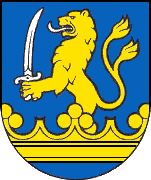 September/September 2015
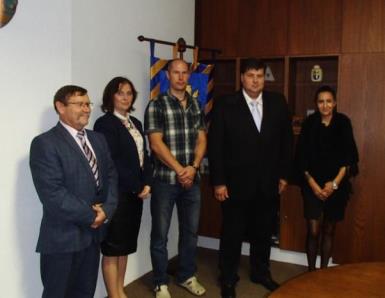 Medzinárodné projektové stretnutievo Vranove n. T.

plánovanie aktivít partnerstva
návšteva u primátora  mestaVranova  n. T.
Prezentácia projektu „Buď  fit“ pre rodičov a žiakov
International project meetingin Vranov n. T.

planning of partnership activities
visit on the town major ofVranov  n. T.
Presentation of the project „Be  fit“ for parents and pupils
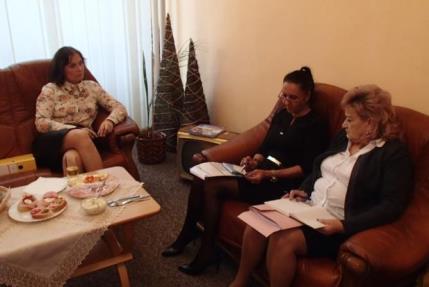 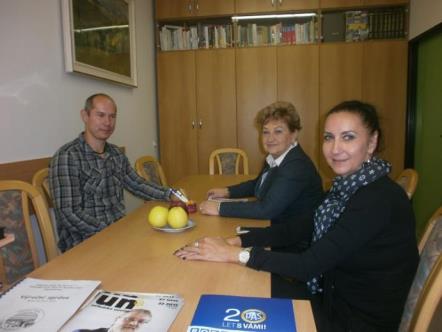 Október/October 2015
O pohár starosty městaBystřice n. P.

plánovanie aktivít partnerstva
vzájomné spoznávanie žiakov
 príprava prezentácie školy
tvorba vizitiek


About the cup of major  of Bystřice n. P.

planning of partnership activities
knowing pupils to each other
making of school presentation
making of cards
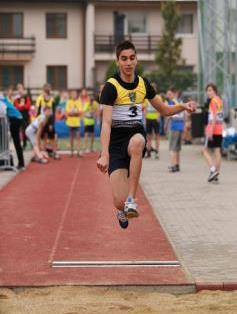 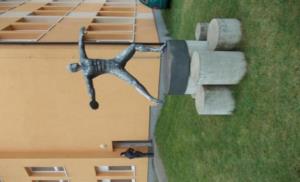 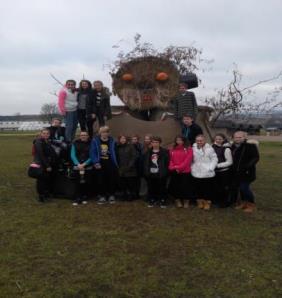 November/November 2015
Stretnutie žiakov v Bystřici n. P.

prezentácia školy ZŠ Juh 1054 Vranov n. T.
výuka florbalu a hokeja
exkurzia po okolí Bystřice n. P.



Meeting of pupils in Bystřici n. P.

presentation of school ZŠ Juh 1054 Vranov n. T.
lessons of floorball and hockey
excursion around Bystřice n. P.
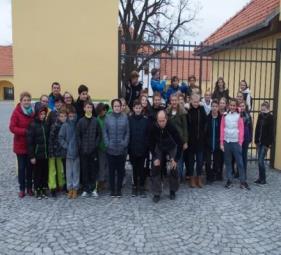 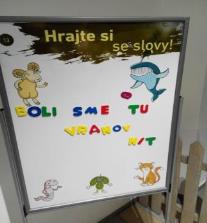 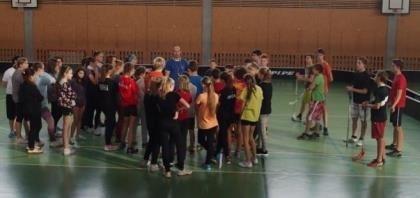 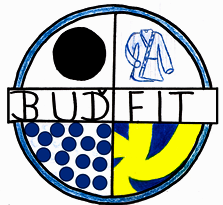 December/December 2015
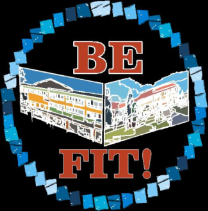 Logo projektu

návrh motívu loga 
ZŠ Juh - Daniela Zubková, Vranov nad Topľou
konečná podoba loga Pavel Javůrek zo ZŠ Bystřice nad Pernštejnem, Nádražní  
Anketa - "Môj obľúbený šport a trávenie voľného času" 

Logo  of the project

suggestion of logo motive 
ZŠ Juh - Daniela Zubková, Vranov nad Topľou
final form of logo from Pavel Javůrek from ZŠ Bystřice nad Pernštejnem, Nádražní  
Inquiry - "My favourite sport and spending of free time"
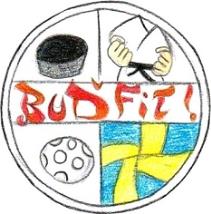 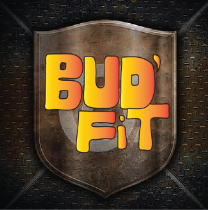 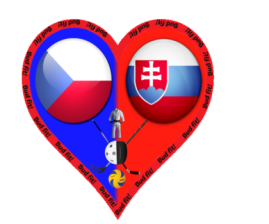 Január/January 2016
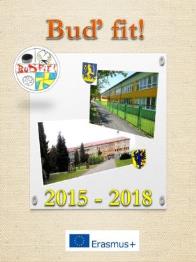 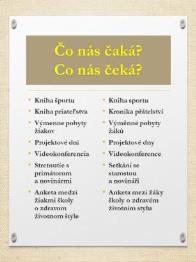 Leták partnerstva

informácie o hlavnej myšlienke projektu a zásadných aktivitách
-     stretnutie realizačného tímu pedagógov a žiakov

The leaflet of partnership

information about the main idea of project and fundamental activities
-     meeting of the realisation team    consisting of teachers and pupils
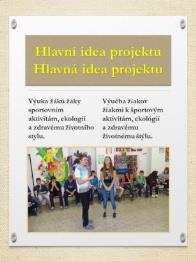 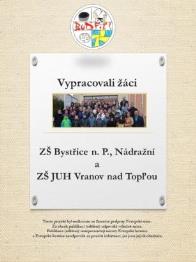 Február/February 2016
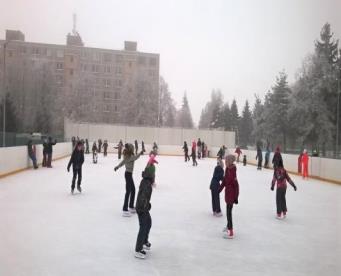 Príprava a realizácia projektového dňa „Zdravý životný štýl“

- prezentácia posterov
- korčuľovanie  – podpora pohybových aktivít žiakov

Preparing and  realization of  project day „Healthy lifestyle“

- presentation of posters
- skating – support of motion activities of pupils
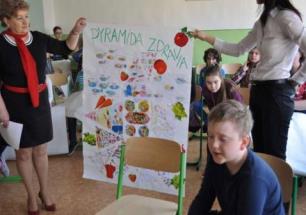 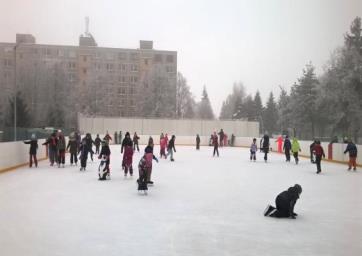 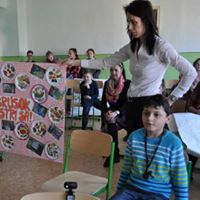 Marec/ March 2016
Videokonferencia, telemost

o projektovom dni  „Zdravý životný štýl“
telemost so ZŠ Nádražní, Bystřice n. P., výmena  informácií o realizácii projektového dňa

Videoconference, tele-bridge

about a project day „Healthy life style“
tele-bridge with ZŠ Nádražní, Bystřice n. P., exchange of informations about realization of the project day
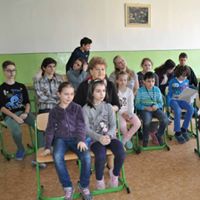 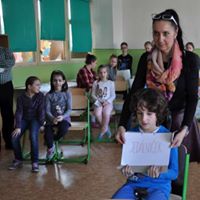 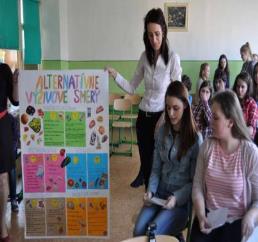 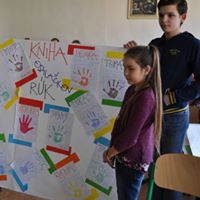 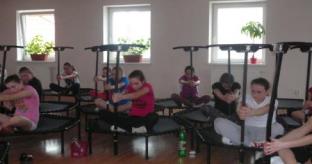 Apríl/April 2016
Deň otvorených dverí

prezentácia o realizovaných aktivitách v rámci projektu
jumping –podpora pohybových aktivít žiakov
stretnutie realizačných tímov k výmennému  pobytu vo Vranove

                   The day of free entrance

presentation about realized activities within the scope of project
jumping- support of motion activities of pupils
meeting of realization teams of exchange visit to Vranov
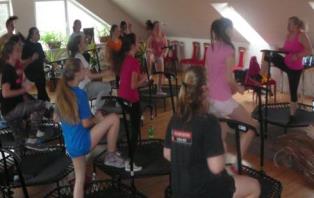 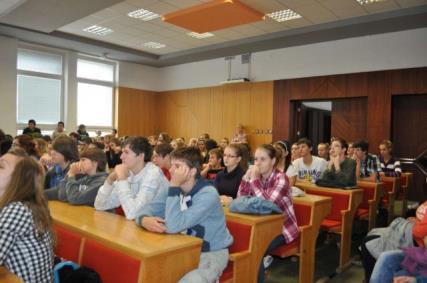 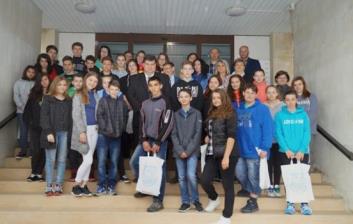 Máj/May 2016
Stretnutie žiakov vo Vranove nad Topľou

prezentácia školy ZŠ Bystřice n. P.
výuka volejbalu a juda
exkurzie  zamerané k spoznávaniu  regionu Vranova nad Topľou

Meeting of pupils in Vranov nad Topľou

presentation of school ZŠ Bystřice n. P.
lessons of volleyball and judo
excursion intended to see region of Vranov nad Topľou
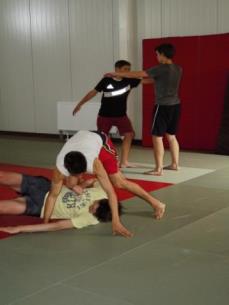 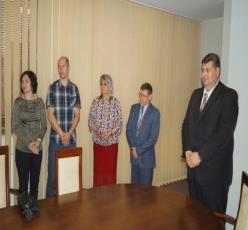 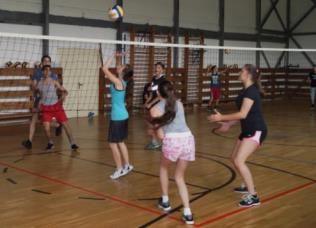 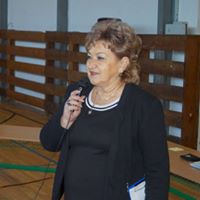 Jún/June 2016
Prezentácia pre žiakov školy

-    Informácia pre žiakov školy o realizovaných aktivitách v rámci projektu
evaluácia projektu za 1. rok
tvorba metodickej príručky

Presentation for pupils of school

information for pupils about project´s activities connecting with the project
evaluation of the project during the first year
making of methodical manual
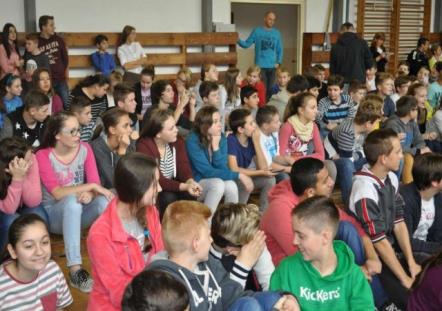 September/September 2016
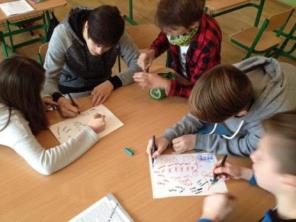 Stretnutie realizačných tímov

organizácia aktivít pre tento školský  rok – 2. rok partnerstva


The meeting of teams of realisation

organization of activities for this school term – the second year of the partnership
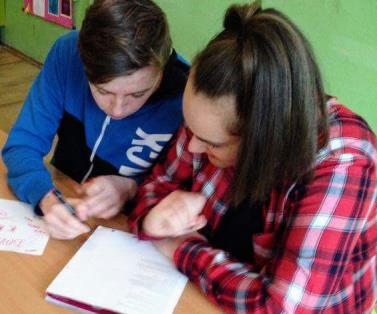 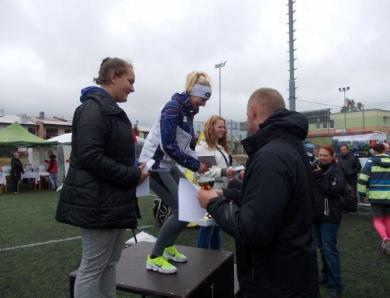 Október/October 2016
O pohár starosty městaBystřice n. P.

plánovanie ďalších aktivít partnerstva
vzájomné spoznávanie žiakov
prezentácia projektu pre rodičov žiakov našej školy

About the cup of town major ofBystřice n. P.

planning another activities of the partnership
knowing of pupils to each other
presentation of the project for parents of our school pupils
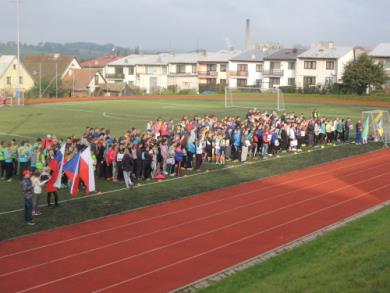 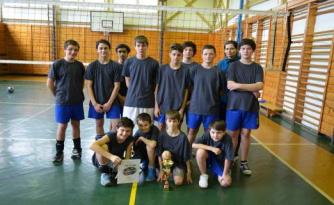 November/November 2016
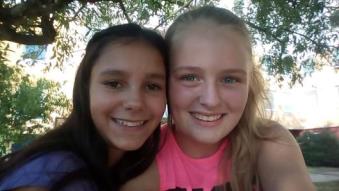 Príprava projektového stretnutia vo Vranove nad Topľou

- stretnutie realizačných tímov
 - tvorba vizitiek
 príprava harmonogramu aktivít

Preparation of project meeting in Vranov nad Topľou

- meeting of teams of realisation
 - making the cards
 preparation of the schedule of activities
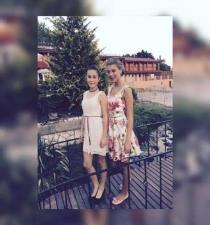 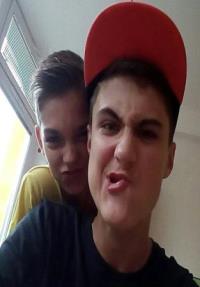 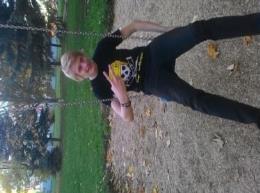 December/December 2016
Stretnutie vo Vranove nad Topľou

 výučba  volejbalu, džuda, doplnkové športové aktivity
 exkurzie zamerané na spoznávanie regiónu Vranov nad Topľou
 evalvácia

Meeting in Vranov nad Topľou

 teaching of volleyball, judo, additional sport activities
 excursions pointed  to recognising of region of Vranov nad Topľou
- evaluation
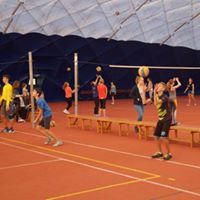 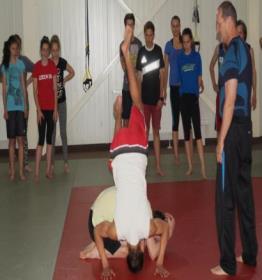 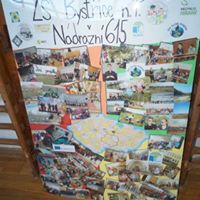 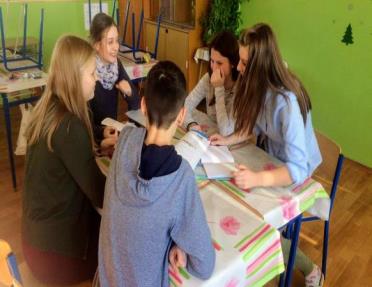 Január/January 2017
Stretnutie realizačných tímov

priebežná tvorba Knihy športu a metodík 
korčuľovanie – podpora pohybových aktivít

Meeting of the teams of realisation

continuous creating of Sport book, methodologies 
skating – support of the movement activities
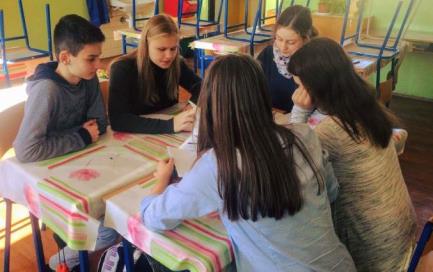 Február/February 2017
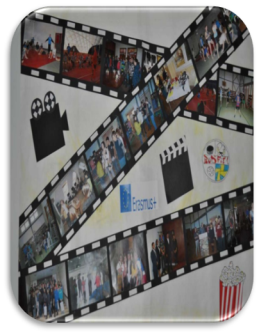 -   doplnkové pohybové aktivity žiakov a rodičov – zumba a aerobik
-   priebežná tvorba kroniky partnerstva

- additional movement activities of pupils and parents - zumba and aerobic
- continuous creating of book of partnership
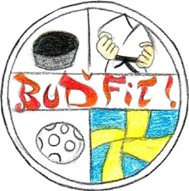 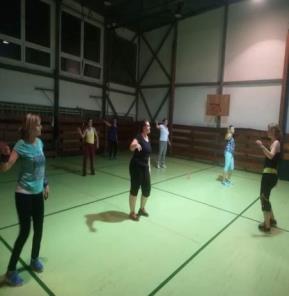 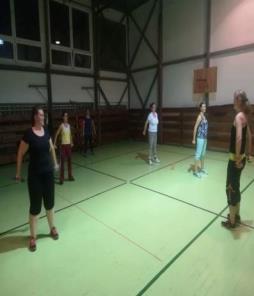 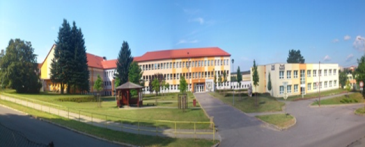 Marec/March 2017
Stretnutie realizačných tímov

-    príprava  Dňa otvorených dverí a projektového dňa
-    florbalový  turnaj žiakov 2. stupňa
priebežná tvorba Knihy športu a metodík 


Meeting of the teams of realisation
-     preparing of Day of open door and project day
continuous creating of Sport book, methodologies 
Floorball tournament  for pupils 5th. – 9th. classes
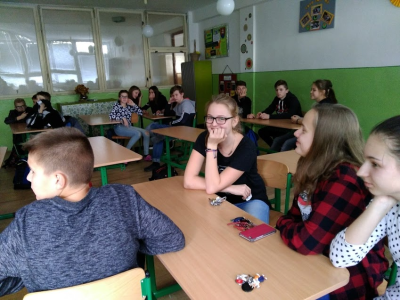 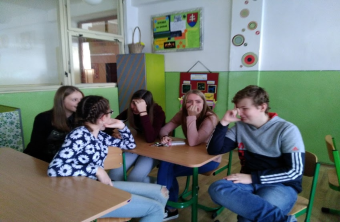 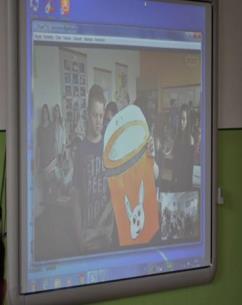 Apríl/ April 2017
Deň otvorených dverí 
– prezentácia doposiaľ uskutočnených aktivít projektu pre verejnosť
- projektový deň – Životné prostredie a zdravie
- Telemost – videokonferencia s partnerskou školou o priebehu projektového dňa 
 The day of free entrance
- presentation about realized activities within the project for public
- project day- „Environment and health“
- Tele- bridge - videoconference with partner school about realization of the project day
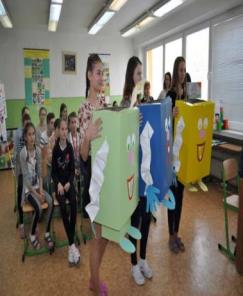 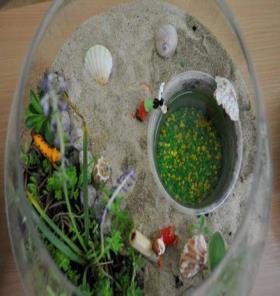 Máj/ May 2017
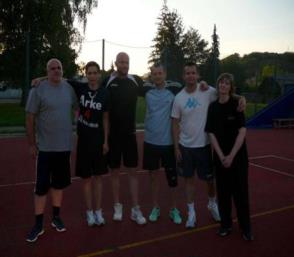 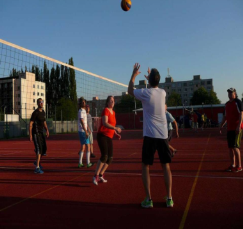 - stretnutie realizačného tímu 
- príprava na projektové stretnutie v Bystřici nad Pernštejnem
- volejbalový turnaj RUŽA (turnaj vo volejbale – rodičov, učiteľov, žiakov, absolventov

- meeting of the realisation team
- preparation for a project meeting in Bystřice nad Pernštejnem
- volleyball tournament RUŽA (volleyball tournament for parents, teachers, students and graduates)
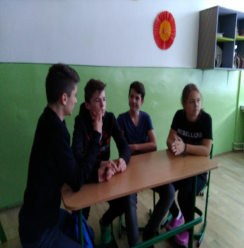 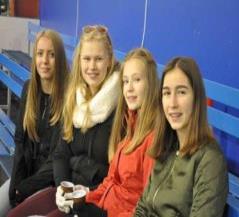 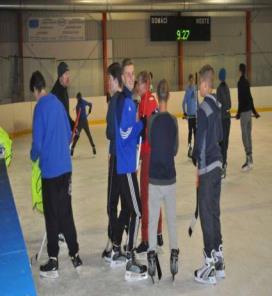 Jún/ June 2017
Stretnutie žiakov v Bystřici n. P.

prezentácia školy ZŠ Juh 1054 Vranov n. T.
výuka florbalu a hokeja
Doplnkové športové aktivity
cykloexkurzia po okolí Bystřice n. P.
Meeting of pupils in Bystřici n. P.

presentation of school ZŠ Juh 1054 Vranov n. T.
teaching of floorball and hockey
additional movement activities
excursion by bike around Bystřice n. P.
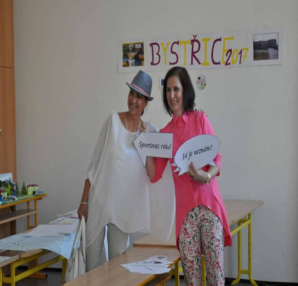 September/September 2017
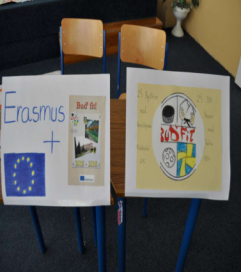 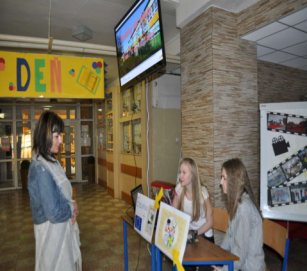 Stretnutie realizačných tímov pedagógov a žiakov

- prezentácia projektu pre pedagógov a rodičov žiakov školy
- návšteva TV JOJ pri príležitosti  zapojenia sa školy do florbal.sk ligy
Meeting of the realisation teams of teachers and pupils

- project presentation for teachers and parents of our school pupils  
- visit by TV JOJ for occasion:
Involvement of our school to the floorball league
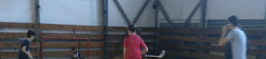 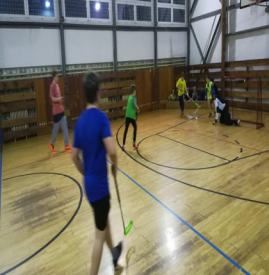 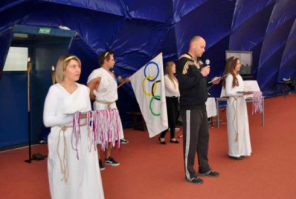 Október/October 2017
Atletická súťaž 
– O pohár starosty Bystřice nad Pernštejnem
- projektový deň – Idea olympijských a paraolympijských hier
- príprava na vzdelávaciu aktivitu v  Bystřici nad Pernštejnem

Athletic competition
- Mayor’s cup Bystřice nad P.
- The project day – idea of the Olympic and Paraolympic Games
- preparartion for education activity in Bystřice nad P.
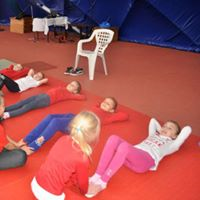 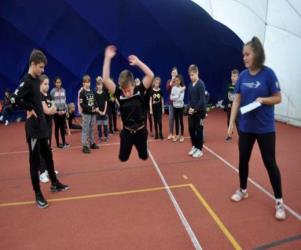 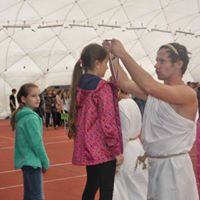 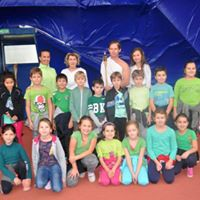 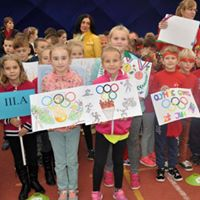 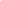 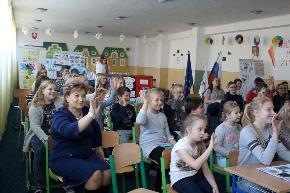 November/ November 2017
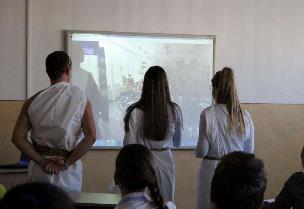 Telemost 
–  príprava a realizácia - výmena informácií o priebehu projektového dňa
-  tvorba vizitiek
- vzdelávacia aktivita v Bystřici nad Pernštejnem 
- prezentácia školy ZŠ Juh 1054 Vranov n. T.
Tele – bridge 
- preparation and realization - exchange of information about realization of the project day
- making of cards
- educational activity in Bystřici nad P.
- presentation of ZŠ Juh 1054 Vranov n.T.
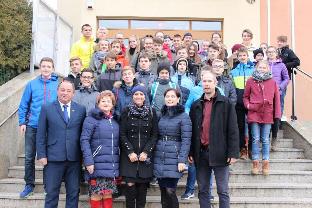 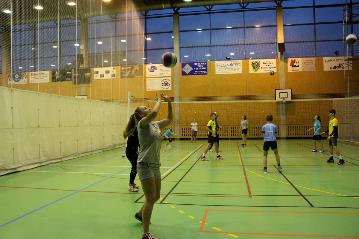 December/ December 2017
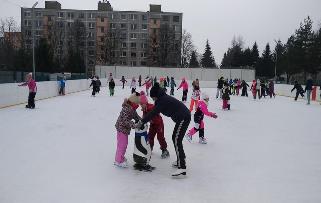 Stretnutie realizačných tímov

priebežná tvorba Knihy športu a metodík 
korčuľovanie – podpora pohybových aktivít 1. stupeň a ŠKD
informácie o  vzdelávacej aktivite

Meeting of the teams of realisation

continuous creating of Sport book, methodologies 
skating – support of the movement activities
informations about the educational activity
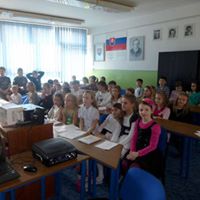 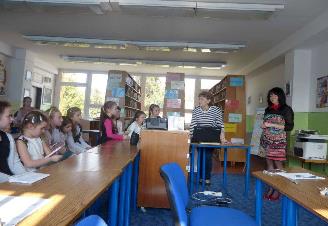 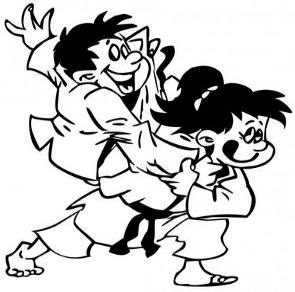 Január/January 2018
Stretnutie realizačných tímov

- prezentácia džuda  pre žiakov školy
- podporné pohýbové aktivity – verejné koruľovanie žiakov 2. stupňa
- turnaj vo florbale

Meeting  of realisation teams
 
- presentation of judo for pupils
- skating – support of the movement activities
- floorball tournament for pupils
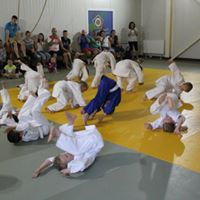 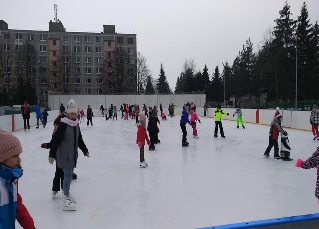 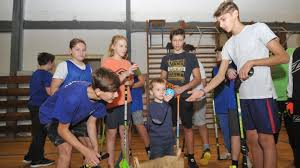 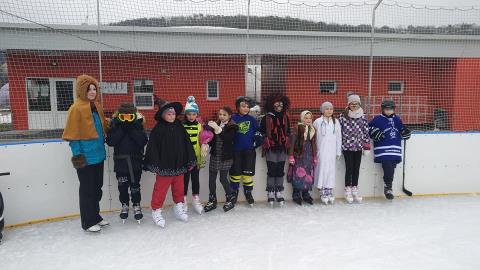 Február/ February 2018
Stretnutie realizačných tímov

- priebežná tvorba metodík
- karneval na ľade pre žiakov školy
- turnaj vo florbale

Meeting of realisation teams

-  continuous creating of methodologies 
- skating – support of the movement activities
- tournament of floorball
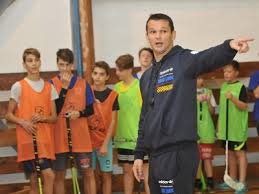 Marec/ March 2018
Stretnutie realizačných tímov žiakov a pedagógov

- turnaj vo volejbale
- Deň športových aktivít a zdravého životného štýlu
- priebežné spracovanie Knihy športu a metodík

Meating of realisation teams 

- tournament of volleyball
- Day of sport activities and health lifestyle
- continuos preparing of Book of sports and methodologies
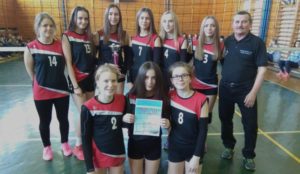 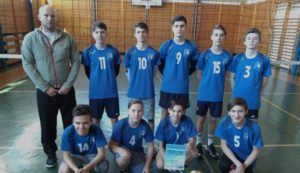 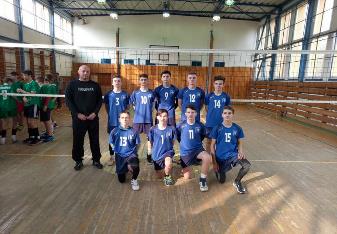 Apríl 2018/April 2018
Príprava projektového stretnutia vo Vranove nad Topľou
- stretnutie realizačných tímov žiakov a učiteľov
- zhotovenie vizitiek
 príprava harmonogramu aktivít
Preparing of project meeting in Vranov nad Topľou
- meeting  of realisation teams of pupils and teachers
making of cards
preparing a schedule of activities
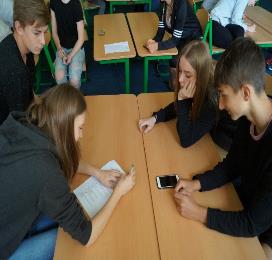 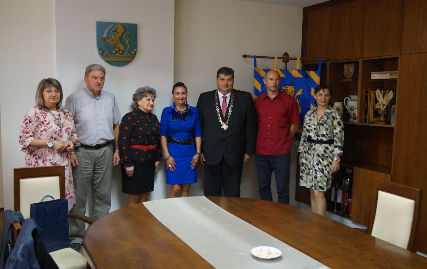 Máj 2018/May 2018
Stretnutie vo Vranove nad Topľou
 Olympiáda 4 športov
exkurzie zamerané na spoznávanie Prešovského regiónu a blízkeho okolia Vranova nad Topľou
 Deň otvorených dverí pre verejnosť
Evalvácia

Meeting in Vranov na Topľou
- Olympiad of 4 sports
- Excursions focused on getting to know the Presov region and nearby surroundings of Vranov nad Topľou
Day of Open door for the public
Evaluation
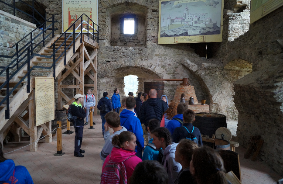 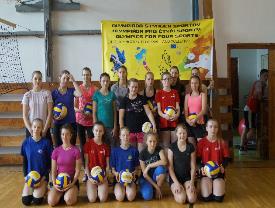 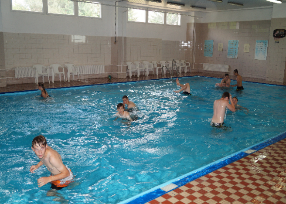 Jún 2018/June 2018
Evalvácia a diseminácia projektu
- nadnárodné projektové stretnutie pedagógov
- anketa „Môj obľúbený šport"
- anketa 3. roku projektu žiakov, rodičov a pedagógov
- príprava knihy športu, Kroniky partnerstva
Project evaluation a dissemination
-  a high – level project meeting of teachers
- Inquiry „ My favourite sport"
- Inquiry of 3rd year of projekt
-  continuos preparing of Book of sports and methodologies
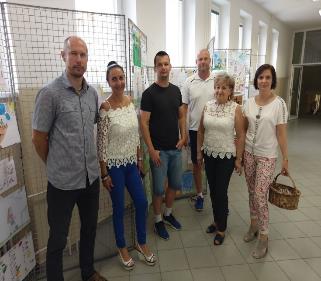 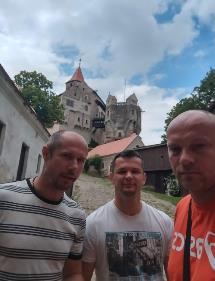